State and Local Public FinanceProfessor YingerSpring 2020
Lecture 13
bond markets
Class Outline
State and Local Public FinanceLecture 13: Bond Markets
Class Outline
The Role of Municipal Bonds

Characteristics of a Bond

Types of Bonds

Bond Markets
Municipal Bonds
State and Local Public FinanceLecture 13: Bond Markets
Municipal Bonds
Today’s topic is state and local bonds, usually lumped together as municipal bonds or munis.

This is an important topic because financing capital projects without borrowing would cause huge short-run shocks to state and local tax rates.

Borrowing allows a jurisdiction to spread the impact of large capital projects over time.
Bonds and Taxes or Fees
State and Local Public FinanceLecture 13: Bond Markets
Bonds and Taxes or Fees
Municipal bonds are not a financing tool, they are a burden-spreading tool.
A government cannot finance capital spending with bonds; instead, it must finance this spending with taxes or fees and then spread the impact out over time with bonds.
Decisions about bonds therefore are connected to decisions about the best way to finance a project, that is, about the most appropriate taxes and fees (based on equity and efficiency).
The Real Impact of Bonds
State and Local Public FinanceLecture 13: Bond Markets
The Real Impact of Bonds
Saying that bonds are a burden-spreading tool does not imply that they have no real impacts.

In fact, there is a cost to spreading out the impact of a project over time, namely, interest costs, broadly defined.

Poor bond-issuing policies can boost interest costs above the minimum required level.
Overview of the Muni Bond Market
State and Local Public FinanceLecture 13: Bond Markets
Overview of the Muni Bond Market
In 2019, state and local governments issued $317.7 billion of tax-exempt municipal debt, $67.3 billion of taxable municipal debt, and $21.6 billion of private-purpose debt (which is subject to the federal alternative minimum tax). These long-term issues were accompanied by $45.7 billion of short-term debt.


We will cover the issue of “taxability” in the next class.

This debt was used to spread out the burden of paying for, among other things, general purpose projects, K-12 schools, higher education, utilities, hospitals, mass transit, tunnels, housing, and airports.
For more information, see
https://www.sifma.org/wp-content/uploads/2019/02/US-Municipal-Report-2019-02-11-SIFMA.pdf 
https://www.sifma.org/wp-content/uploads/2020/01/US-Municipal-Issuance-Survey-2020-01-14-SIFMA.pdf
What is a Municipal Bond?
State and Local Public FinanceLecture 13: Bond Markets
What is a Municipal Bond?
A bond is a certificate of indebtedness.

The issuer agrees to pay interest to the purchaser in return for the use of the purchaser’s money over a given period of time.

A bond contrasts with a stock, in which a firm exchanges part ownership in a company for the use of an investor’s money.  Stocks are not relevant for government.
Basic Bond Characteristics
State and Local Public FinanceLecture 13: Bond Markets
Basic Bond Characteristics
Three things are always stamped on a bond:
Face Value = F  (= par value or redemption value or value at maturity).
Coupon Rate = c, which indicates the interest to be paid as a percentage of F and which can be either fixed or floating (i.e. tied to some other rate).
Years to Maturity = N, which is the number of years until the bond can be redeemed and is also the number of years during which the investor is entitled to collect interest.
Basic Bond Characteristics, 2
State and Local Public FinanceLecture 13: Bond Markets
Basic Bond Characteristics, 2
Bonds are usually issued in serial form, which means that some bonds have N=1, some have N=2, some have N=3, all the way up to the highest selected maturity, N*.
This approach helps spread out the cost because it implies that only 1/N* of the bonds have to be paid back each year.

Bonds are usually issued with face values of $5,000 or multiples of $5,000.
In the past, this meant that only large investors bought them, but now anyone can invest any amount in bonds through a bond fund.
Basic Bond Characteristics, 3
State and Local Public FinanceLecture 13: Bond Markets
Basic Bond Characteristics, 3
Other things that might be on a bond:
Call Option, which gives the issuer the right to recall the bond before its maturity date (increasing the risk placed on the investor).

Put Option, which allows the investor to redeem the bond before its maturity date (increasing the risk placed on the issuer).

Insurance against the possibility that the issuer cannot make the specified payments on time (lowering the risk placed on the investor, but imposing a cost on the issuer).
The Price of a Bond
State and Local Public FinanceLecture 13: Bond Markets
The Price of a Bond
The first key to understanding bond markets is to think about the  market price of a bond.

This price equals the amount an investor would pay to purchase a bond.

This market price is not the same thing as a bond’s face value!!
The Price of a Bond, 2
State and Local Public FinanceLecture 13: Bond Markets
The Price of a Bond, 2
Suppose an investor has an alternative, similar investment, perhaps a U.S. Treasury Bill, that offers an interest rate r.

Then r is the opportunity cost of investing in bonds, and the investor’s willingness to pay is the present value of the benefits from holding the bond or
The Price of a Bond, 3
State and Local Public FinanceLecture 13: Bond Markets
The Price of a Bond, 3
With the help of a little algebra, this equation can be simplified to:





The 1st term is like a mortgage (where P is the mortgage amount and cF is the monthly payment), but a bond, unlike a mortgage, retains its principal until it is redeemed (the 2nd term).
See the posted notes for more.
The Price of a Bond, 4
State and Local Public FinanceLecture 13: Bond Markets
The Price of a Bond, 4
Thus, regardless of the split between interest (the 1st term) and redemption value (the 2nd), P is proportional to F.

If P > F, the bond is said to sell at a premium;

if P < F, the bond is said to sell at a discount.
A Bond’s Rate of Return
State and Local Public FinanceLecture 13: Bond Markets
A Bond’s Rate of Return
The second key to understanding bond markets is to think about the rate of return on a bond that sells at price P.

This rate of return is the value of r at which the above equation is true, given P.

This is a standard type of present-value calculation; it is often called finding the internal rate of return.

In the case of bonds, it is called calculating a bond’s yield to maturity.
Calculating Yield to Maturity
State and Local Public FinanceLecture 13: Bond Markets
Calculating Yield to Maturity
Calculating the yield to maturity is difficult because the equation is  nonlinear.

But most spreadsheet programs are set up to do this type of  calculation, that is, to find an internal rate of return (IRR).

Moreover, there is a simple approximation that indicates the key  intuition.
Approximating Yield to Maturity
State and Local Public FinanceLecture 13: Bond Markets
Approximating Yield to Maturity
This approximation starts with the recognition that the annual return on a bond has two parts:

Interest Return = cF

Capital Gain = (F - P)/N per year.

Thus, the total return, expressed as a share of the “price,” is:
Price and Rate of Return
State and Local Public FinanceLecture 13: Bond Markets
Price and Rate of Return
The difference between these two ways of looking at bonds corresponds to what is unknown.

In the first case r is known, but P is not.  We use the present-value equation to solve for P.

In the second case, P is known, but r is not.  We use the present-value equation to solve for r.
Types of Bonds
State and Local Public FinanceLecture 13: Bond Markets
Types of Bonds
Bonds come in many different types, including:
Refunding Bond
When interest rates drop, a government with outstanding bonds may pay them off and issue new bonds at a lower rate.
This is only possible with a call option (which may kick in after a specified waiting period). 
The government issues refunding bonds at a rate lower than the original and uses the proceeds to pay off the original bond issue.
These bonds were common but have dropped off considerably since 2017 when the TCJA (tax bill) made their interest taxable.
Types of Bonds, 2
State and Local Public FinanceLecture 13: Bond Markets
Types of Bonds, 2
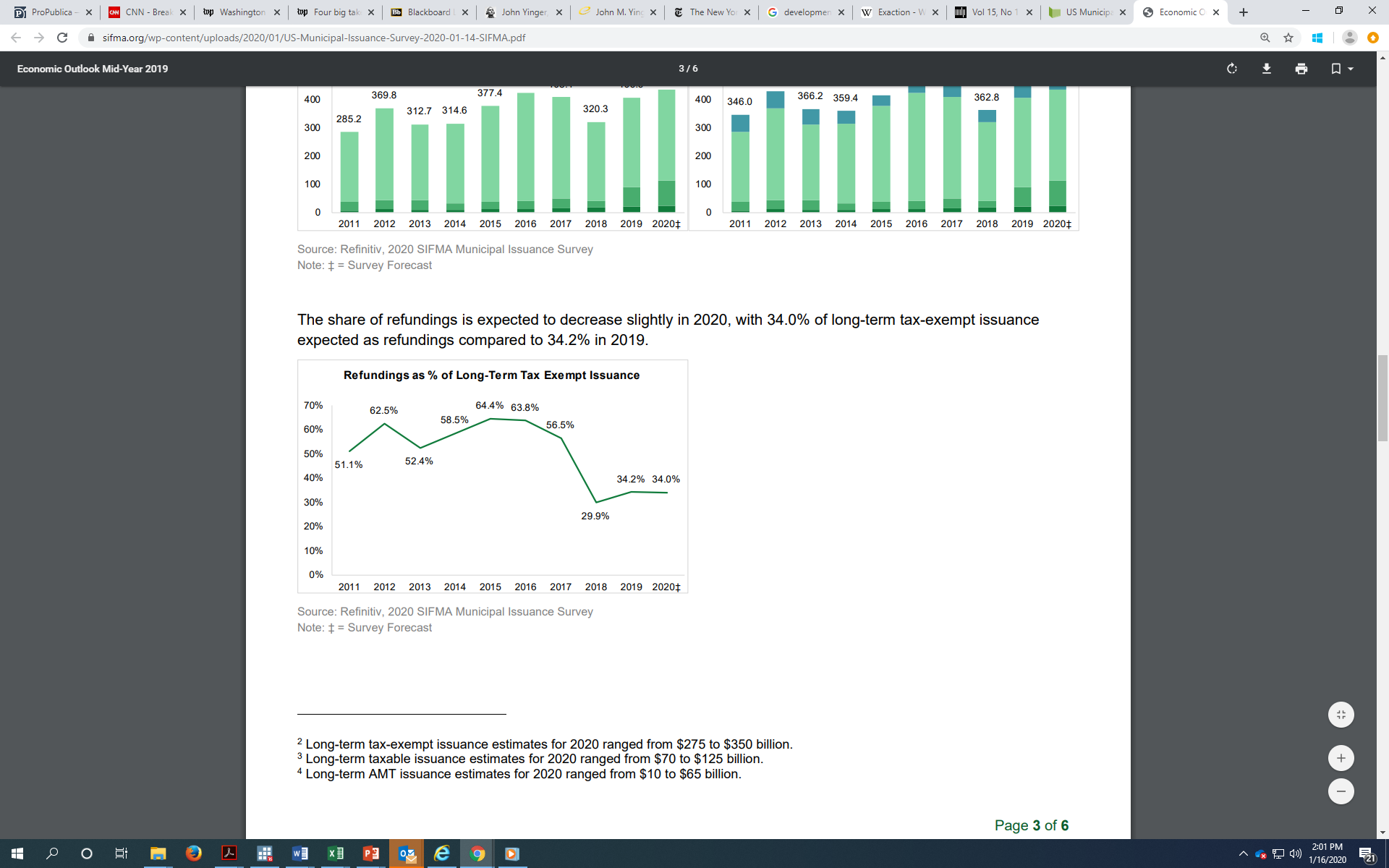 See: https://www.sifma.org/wp-content/uploads/2020/01/US-Municipal-Issuance-Survey-2020-01-14-SIFMA.pdf
Types of Bonds, 3
State and Local Public FinanceLecture 13: Bond Markets
Types of Bonds, 3
Some bonds are counter-intuitive.

Zero Coupon Bond = a bond that pays no interest.  This bond obviously must sell at a huge discount (P < F) because all of its return comes in the form of a capital gain.

Its price:
Types of Bonds, 4
State and Local Public FinanceLecture 13: Bond Markets
Types of Bonds, 4
Compound Interest Bond or Capital Appreciation Bond = a bond that puts interest payments in an “account” and lets them accumulate, but does not pay them out until the maturity date.  This bond changes the time pattern of payments by saving all the interest until the end.

Its price:




If c = r, then P = F.
Types of Bonds, 5
State and Local Public FinanceLecture 13: Bond Markets
Types of Bonds, 5
Some budget officials like zero-coupon or capital appreciation bonds because they push the re-payment streams into the future—and hence make it easier to balance the budget today.
These bonds do not save money, however, because they do not change the present value of the re-payment stream.
Moreover, zero-coupon bonds are generally avoided near a borrowing limit because they have the highest face values.
Types of Bonds, 6
State and Local Public FinanceLecture 13: Bond Markets
Types of Bonds, 6
The following table shows the actual payments and the present value of payments for standard, zero-coupon, and capital-appreciation bond serial issues, each with a present value of $50,000.
Actual payments are the budget amounts for interest and redemption.
The present value columns account for the fact that payments made in the future have a lower true impact than payments made today.
Bond decisions should be based on present values!
Types of Bonds, 7
State and Local Public FinanceLecture 13: Bond Markets
Types of Bonds, 7
Note that CABs have illusory savings (=lower payments) in the first few years—but the same present value overall!.
Types of Bonds, 8
State and Local Public FinanceLecture 13: Bond Markets
Types of Bonds, 8
Perpetuity = a bond with N = ∞, so it just pays interest and never gets to the redemption date.

Perpetuities aren’t used often because they put a perpetual burden on government.  But they are interesting to evaluate.

With an infinite N, the present-value formula simplifies to:




So if c = r, then P = F; if c < r, the bond sells at a discount (P < F); and if c > r, the bond sells at a premium.  Discounts and premiums can arise even if a bond never matures!
Types of Bonds, 9
State and Local Public FinanceLecture 13: Bond Markets
Types of Bonds, 9
Although perpetuities are rare, a case of bonds with very long maturities appeared in The New York Times a couple years ago.  

In 1868, Winston Churchill’s grandfather, Leonard W. Jerome, came up with the idea of building a road to a new racetrack in what is now the Bronx.

Two villages issued the bonds at a 7% interest rate and with maturities up to 279 years; the resulting street was initially called Central Avenue, but it is now called Jerome Avenue. 

When NYC annexed these villages, it inherited the bonds and will keep paying 7% interest to remaining bondholders until the last bond is redeemed in 2147!

See: http://www.nytimes.com/2009/02/13/nyregion/13jerome.html
Categories of Municipal Bond
State and Local Public FinanceLecture 13: Bond Markets
Categories of Municipal Bond
Bonds backed by full taxing authority of issuing government
General Obligation Bonds (GO)
Moral Obligation Bonds
Double Barreled GO Bonds

Bonds backed by Specific Revenue Source
Revenue Bond
Agency Bond
Tax Increment Bond
Categories of Municipal Bond, Continued
State and Local Public FinanceLecture 13: Bond Markets
Categories of Municipal Bond, Continued
Bonds backed by a private revenue source
Industrial Development Bonds
Pollution Control Bonds
Mortgage Revenue Bonds

Bonds to Smooth Timing Problems
Tax Anticipation Notes (TANs)
Revenue Anticipation Notes (RANs)
Bond Anticipation Notes (BANs)
Investments that Compete with Bonds
State and Local Public FinanceLecture 13: Bond Markets
Investments that Compete with Bonds
Governments must compete for investor’s funds with many other types of investment, including:
Stocks
Corporate Bonds
Federal Bonds (savings bonds, Treasury bonds, agency bonds)
Mortgages
The Market for Tax-exempt Loanable Funds
State and Local Public FinanceLecture 13: Bond Markets
The Market for Tax-exempt Loanable Funds
Demand: State and local governments want loanable funds to smooth revenue flows

Supply: Investors with high marginal tax rates prefer tax-exempt investments, such as munis, for reasons explored next class.
Purchasers of Munis
State and Local Public FinanceLecture 13: Bond Markets
Purchasers of Munis
For reasons discussed in the next class, the purchasers of munis are mostly high-income individuals, mutual funds, banks, and insurance companies. According to www.sifma.org:
The share of munis owned by high-income individuals went from 11.8% in 1996 to 42.5% in 2017.
The shares for mutual funds are 11.8% in 1996 and 24.6% in 2017; the shares for commercial banks are 2.8% in 1996 and 15.4% in 2017; and the shares for insurance companies are 4.9% in 1996 and 13.4% in 2017.
i = interest rate   = yield to maturity
S = Lending
D = Borrowing
$s of Loanable Funds
The Market for Municipal Bonds
State and Local Public FinanceLecture 13: Bond Markets
The Market for Municipal Bonds
S = Borrowing
P = Price
       of a
       Bond
D = Lending
Number of Bonds
The Market for Municipal Bonds, 2
State and Local Public FinanceLecture 13: Bond Markets
The Market for Municipal Bonds, 2
The Market For Municipal Bonds
S2
i
S1 = Lending
i2
i1
D = Borrowing
$s of Loanable Funds
Impact of Tight Monetary Policy(or loss of confidence in munis or new tax-exempt savings options)
State and Local Public FinanceLecture 13: Bond Markets
The Market For Municipal Bonds
S = Lending
i
i2
i1
D2
D1 = Borrowing
$s of Loanable Funds
Initial Impact of Industrial Development Bonds (or Mortgage Revenue Bonds)
State and Local Public FinanceLecture 13: Bond Markets